МКОУ «Подойницынская СОШ»
Во славу русского гения
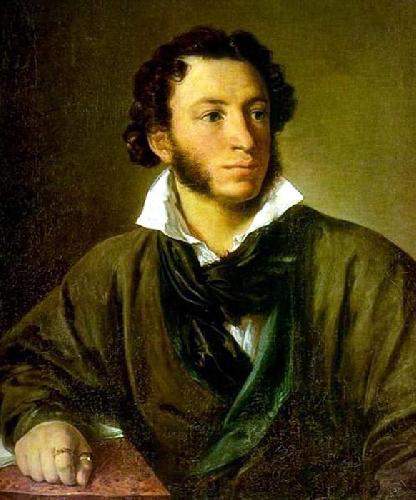 Александр
Сергеевич
Пушкин

1799-1837
6 июня 1799 года 
в Москве в дворянской помещичьей семье Пушкиных родился мальчик, которому суждено было стать одним из величайших поэтов России.
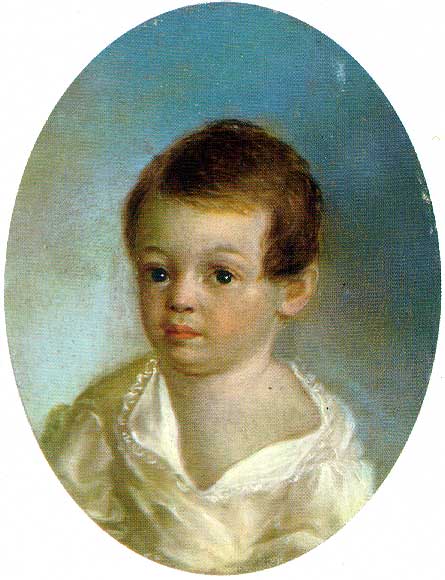 Пушкин-ребенок. 1800-1802
Отец, 
Сергей Львович, небогатый помещик, человек образованный, хорошо знал литературу, 
был знаком со многими русскими писателями и сам немного писал.
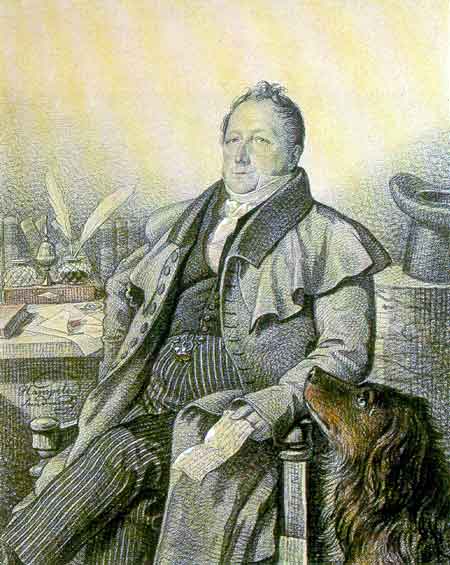 С.Л. Пушкин. 1824.
Мать, 
Надежда Осиповна, приходилась внучкой арапу Петра I, впоследствии русскому генералу Ганнибалу.
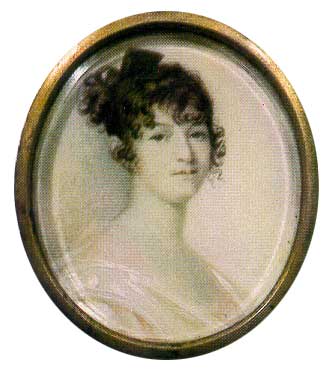 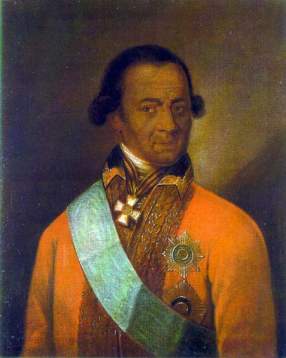 Прадедушка, 
Абрам Петрович Ганнибал
 "Арап Петра Великого"
Н.О. Пушкина. 1800-е гг.
А.П. Ганнибал
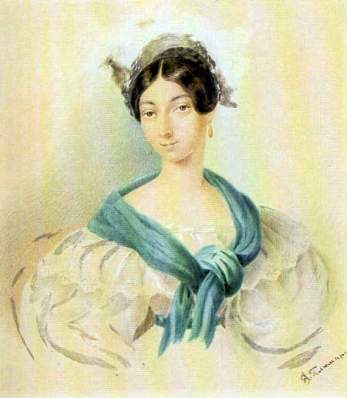 Детей в семье Пушкиных было трое. Старшая -Ольга,  второй  - Александр и младший – Лёвушка, любимец семьи.
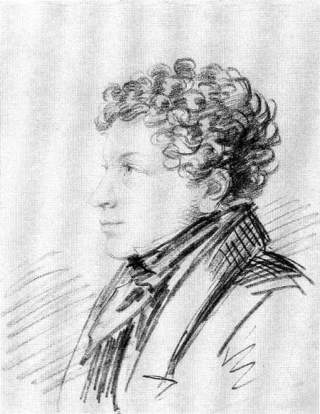 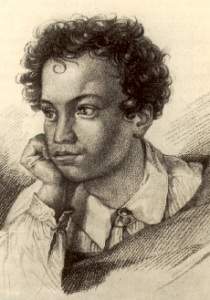 Ольга Сергеевна
Лев Сергеевич
Александр Сергеевич
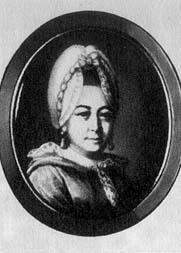 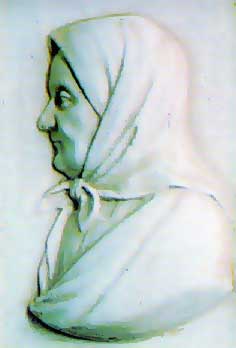 Яковлева 
Арина Родионовна
Ганнибал 
Мария Алексеевна
Любовь к родному языку маленькому Пушкину привили бабушка, Мария Алексеевна Ганнибал, превосходно говорившая и писавшая по-русски, и 
няня Арина Родионовна.
В 12 лет Александр был отвезен учиться в новое, только что открывшееся 
19 октября 1811 г. учебное заведение - Царскосельский Лицей под Петербургом, место, где располагалась летняя резиденция русских императоров
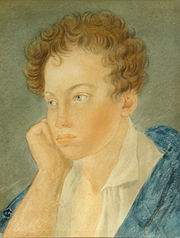 Императорский Царскосельский Лицей был создан для образования и воспитания юношества, предназначенного к «важнейшим частям службы Государственной».
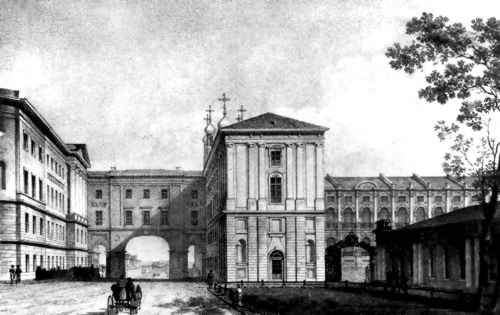 В своих правах Лицей приравнивался к российским университетам и находился под особым покровительством Александра I. В Лицей принимали дворянских мальчиков 10-12 лет по результатам вступительных экзаменов.
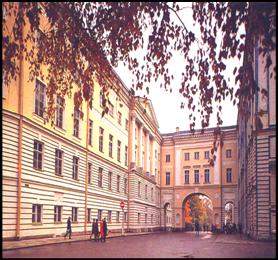 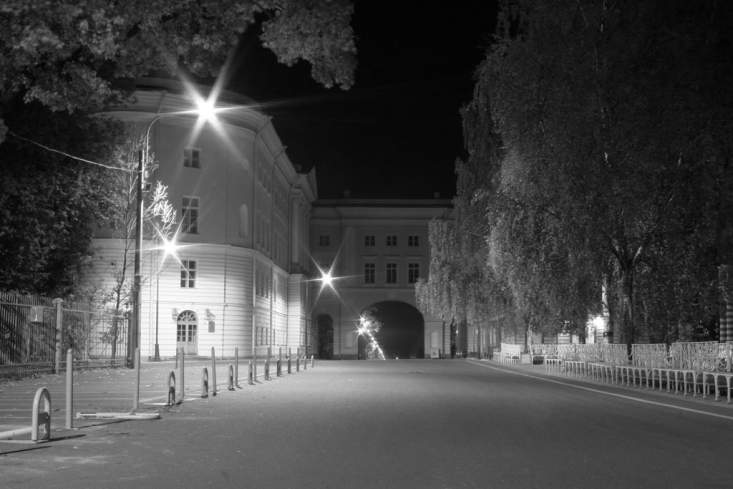 Учебный год в Царскосельском Лицее продолжался 11 месяцев, с 1 августа по 1 июля. Лицей был закрытым заведением. В течение всего периода обучения воспитанники не имели права покидать пределов Царского Села.
Комната Александра Пушкина
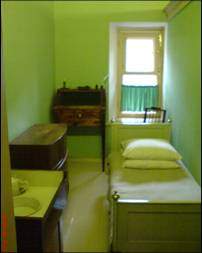 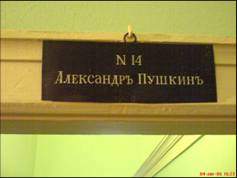 В каждой комнате – железная кровать, комод, конторка, зеркало, стул, стол для умывания, вместе и ночной. На конторке чернильница и подсвечник со щипцами…»       И.И.Пущин.Записки о Пушкине.
Близкие друзья Пушкина по Лицею.
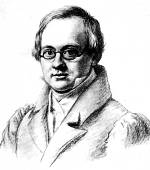 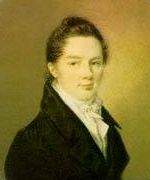 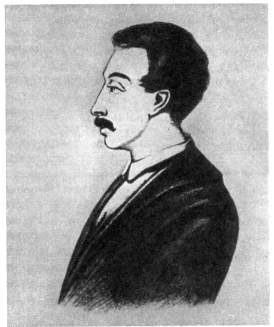 Иван Иванович
Пущин
Антон Антонович
Дельвиг
Вильгельм Карлович
Кюхельбекер
Пушкин сохранил лицейскую дружбу 
и культ Лицея на всю жизнь.
"Пушкин в Царском Селе", картина И. Репина, 1911.
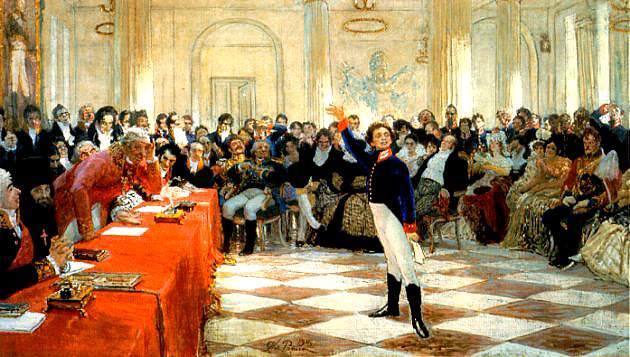 В 1815 г. Пушкин с триумфом прочел на экзамене свое стихотворение "Воспоминание в Царском Селе" в присутствии знаменитого поэта Г.Р.Державина. Срок пребывания в лицее кончился летом 1817 года. 
9 июня состоялись выпускные экзамены.
Лицей заменил Пушкину детство. 
Лицей был закончен - детство прошло. Началась жизнь. Пушкин переехал в Петербург и поступил в коллегию иностранных дел в чине коллежского секретаря, но служба мало интересовала его. Он увлекался театром, балами, стал участником разных литературных обществ, завел много знакомств.
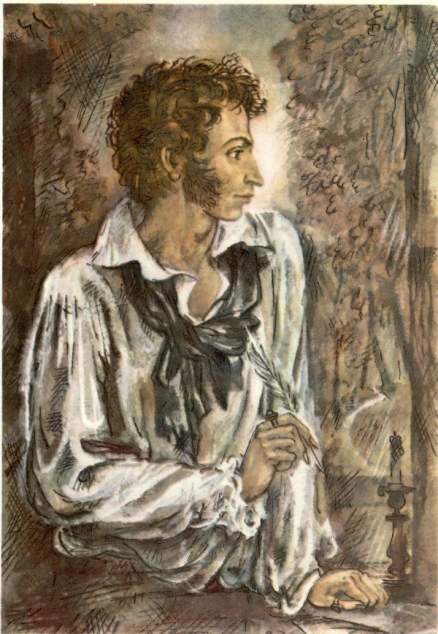 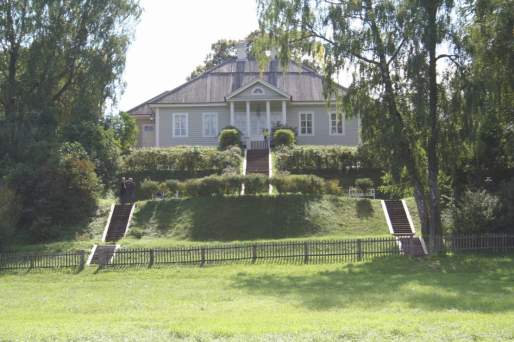 Сразу после окончания Лицея в 1817 году, и вторично в 1819 г. после тяжелой болезни Пушкин приезжал в имение матери с.Михайловское Псковской губернии.
В первые годы по окончании Лицея им были написаны стихотворения "Деревня," "Домовому", 
« К Чаадаеву", ода "Вольность", поэма "Руслан и Людмила".
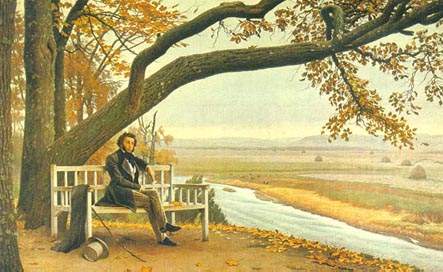 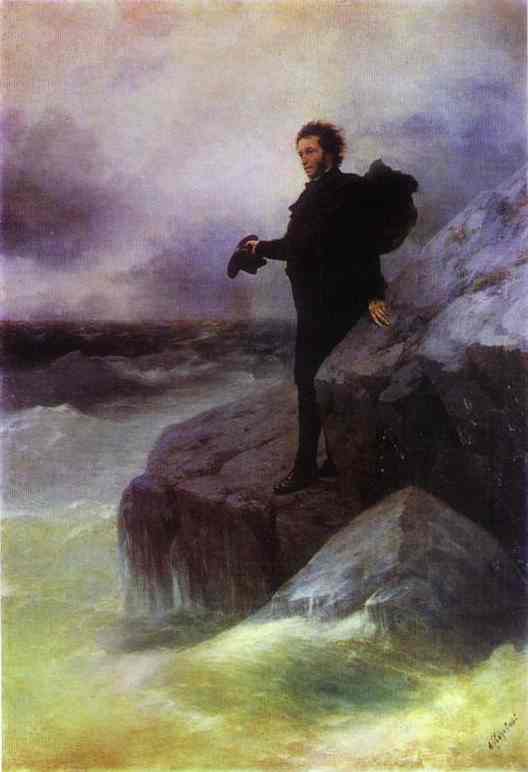 Идеи гражданской свободы нашли отражение и в стихах, и в поведении юного Пушкина. 
"Пушкина надобно сослать в Сибирь: он наводнил Россию возмутительными стихами; вся молодежь наизусть их читает" - таково было решение царя Александра I. Хлопотами друзей вместо Сибири Пушкина сослали на юг.
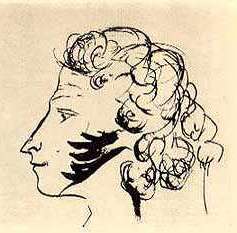 За три года ссылки написаны "Кавказский пленник" , "Бахчисарайский фонтан" , а также "Узник", "Песнь о Вещем Олеге». Начат роман в стихах "Евгений Онегин".
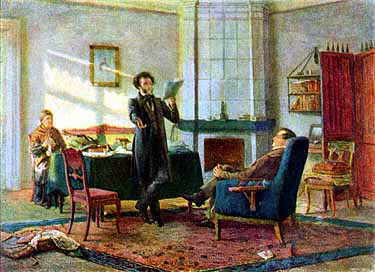 Автопортрет
В конце июля 
1824 года ссылка в родительское имение Михайловское Псковской губернии.
Пушкин в селе Михайловском 
(Пущин у Пушкина). Н.Н. Ге. 1875 г.
Под вашу сень,
            Михайловские рощи, 
Являлся я – 
         когда вы в первый раз 
Увидели меня, тогда я был –
 Веселым юношей, 
                    беспечно, жадно 
Я приступал лишь 
        только к жизни; - годы 
Промчалися - и вы 
                    во мне прияли 
Усталого пришельца.
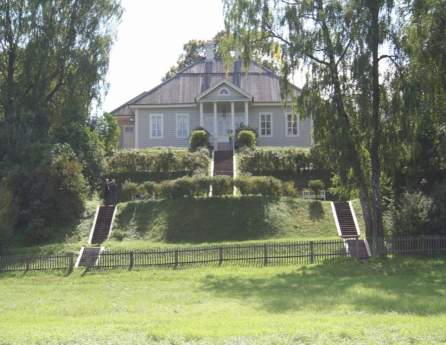 Михайловское
С имением своей матери селом Михайловским в Псковской губернии Александр Сергеевич Пушкин был связан на протяжении всей своей зрелой жизни - с 1817 по 1836 г.г.
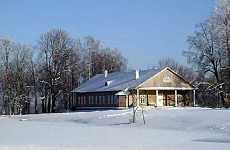 Утром и днем Пушкин обычно работал, потом уезжал верхом или уходил в  село Тригорское, где жили соседи, с которыми он был хорошо знаком.
Тригорское
А вечерами, когда за окном выла вьюга, он снова, как в детстве, слушал нянины сказки и песни. Вот как поэт писал брату в письме: «Знаешь ли мои занятия? До обеда  пишу записки, после обеда езжу верхом, вечером слушаю сказки… Что за прелесть эти сказки! Каждая из них поэма!»
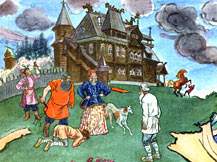 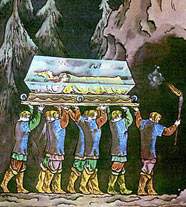 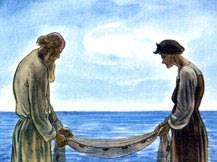 Настоящим кладом была для Пушкина каждая сказка его доброй и самобытно талантливой няни Арины Родионовны. "Он все с ней, коли дома", вспоминали дворовые люди с. Михайловского. 
Многие ее сказки Пушкин использовал впоследствии как сюжеты собственных сказок ( в стихах).
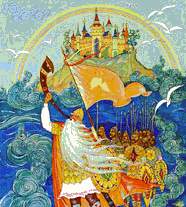 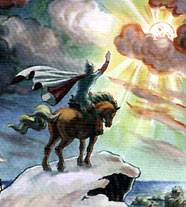 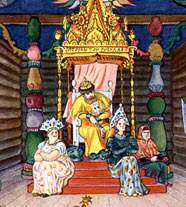 Забота и любовь Арины Родионовны скрашивали поэту ссылку.  Пушкин по-настоящему крепко любил свою няню и написал несколько трогательных стихотворений, к ней обращенных.
…Наша ветхая лачужка
И печальна и темна.
Что же ты, моя старушка,
Приумолкла у окна?
Или бури завываньем
Ты, мой друг, утомлена,
Или дремлешь под жужжаньем
Своего веретена?
Выпьем, добрая подружка 
Бедной юности моей, 
Выпьем с горя; где же кружка? 
Сердцу будет веселей. 
Спой мне песню, как синица 
Тихо за морем жила; 
Спой мне песню, как девица 
За водой поутру шла…
                  А.С.Пушкин «Зимний вечер»
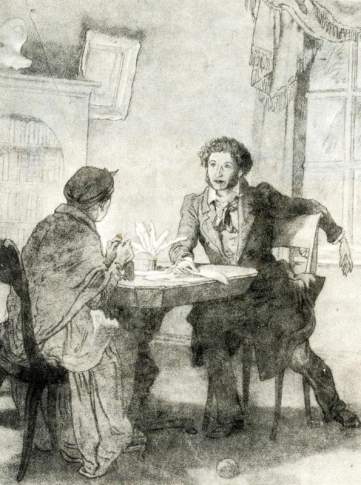 Иллюстрация 
к стихотворению 
«Зимний вечер»
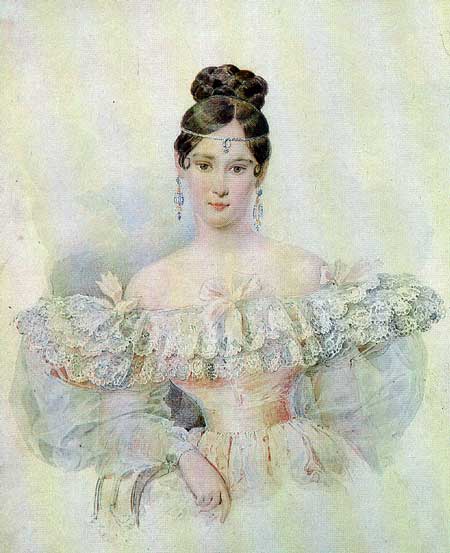 Чуть более двух лет длилась ссылка в Михайловское. Она закончилась в сентябре 1826 года. Пушкин вернулся в Москву. 
В мае 1829 г. он посватался в Москве к юной красавице Наталии Николаевне Гончаровой.
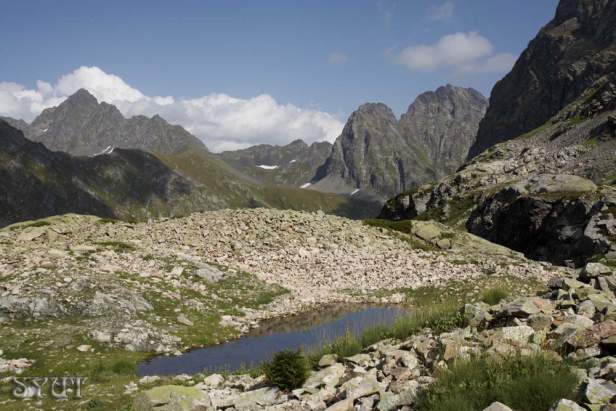 Не получив определенного ответа от Гончаровой, он без разрешения властей сразу самовольно уехал на Кавказ. Это путешествие по Военно-Грузинской дороге, яркие впечатления и многочисленные встречи с друзьями, участие в военных действиях русской армии, взявшей Арзрум, Пушкин описал в автобиографическом произведении 
"Путешествие в Арзрум" (1829).
6 мая 1830 г. состоялась. наконец, помолвка Пушкина с Натальей Гончаровой. Отец выделил ему деревеньку Кистеневку с 200 душами крестьян, расположенную в Нижегородской губернии, вблизи от отцовского имения с.Болдино. Поэт отправился туда, однако начавшаяся в Москве эпидемия холеры и расставленные повсюду карантины задержали Пушкина в Болдино 
с 7 сентября по 2 декабря 
1830 г. В Болдинскую осень талант Пушкина достиг полного расцвета.
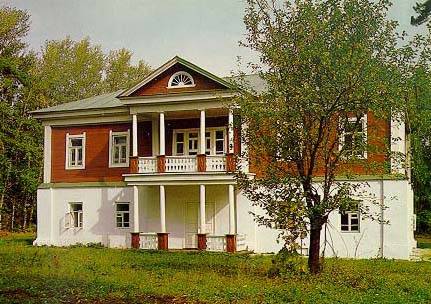 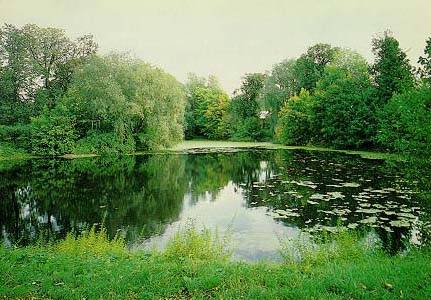 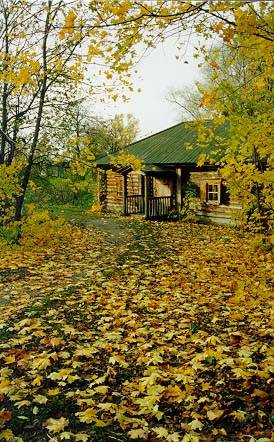 В это время им были созданы"Повести Белкина", "Маленькие трагедии": "Скупой рыцарь", "Моцарт и Сальери", "Каменный гость", "Пир во время чумы", поэма "Домик в Коломне", закончен весь роман "Евгений Онегин" (кроме письма Онегина), повесть "История села Горюхина", "Сказка о попе и работнике его Балде", критические статьи, множество стихотворений.
18 февраля 1831 г. в церкви Вознесения Господня состоялось его венчание с Н.Н.Гончаровой. Первые месяцы семейной жизни он провел с женой в Москве, сняв квартиру на Арбате
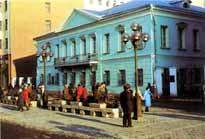 Квартира Пушкина  
в Москве на Арбате
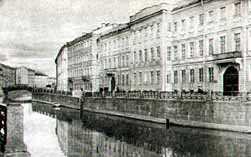 С середины октября 1831 г. и уже до конца жизни Пушкин с семьей живет в Петербурге.
Квартира Пушкина в
Петербурге на 
Набережной Мойки
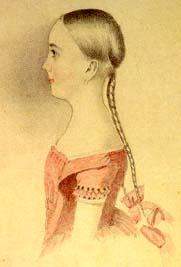 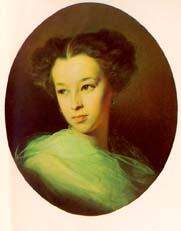 Младшая дочь, Наталья Александровна Пушкина (1836-1913г.)
Старшая дочь, 
Мария Александровна 
Пушкина (1832-1919г.)
У А.С.Пушкина и Натальи Гончаровой было четверо детей.
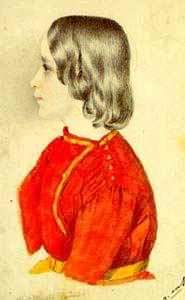 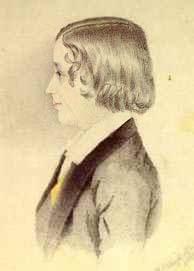 Старший сын, Александр Александрович Пушкин (1833-1914г.)
Младший сын, Григорий Александрович Пушкин (1835-1913г.)
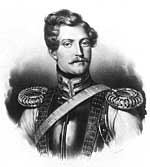 В начале 1834 г. в Петербурге появился француз барон Дантес. Он влюбился в жену Пушкина и стал 
за ней ухаживать.
Ж. Дантес-Геккерн. 1830-е гг.
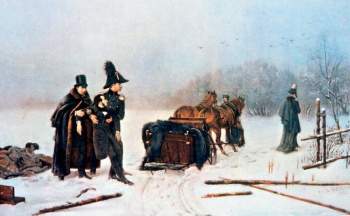 8 февраля 1837 года, в 5-м часу вечера, на Черной речке в Петербурге состоялась роковая дуэль, на которой Пушкин был смертельно ранен.
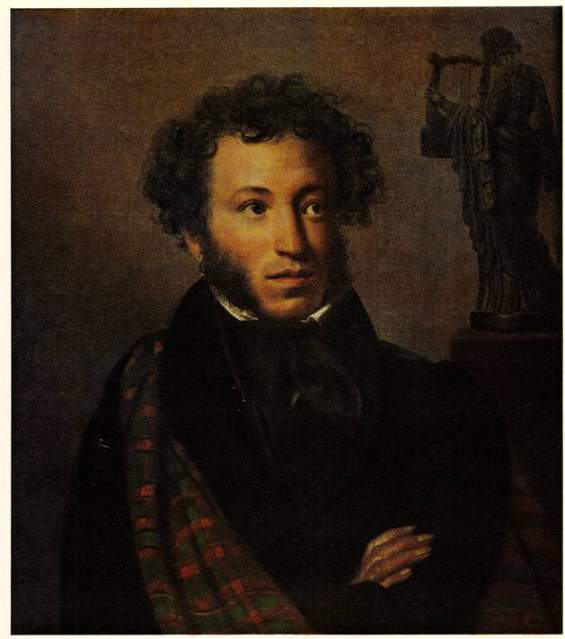 Прожив 2 дня 
в страшных мучениях, 
Пушкин скончался 
10 февраля
1837 г. 

"Солнце русской поэзии закатилось",- написал 
В. Жуковский.
Смерть поэта стала 
началом его бессмертной славы на земле.
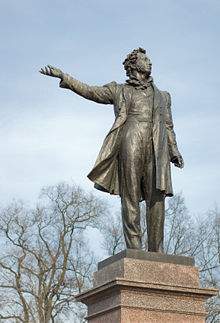 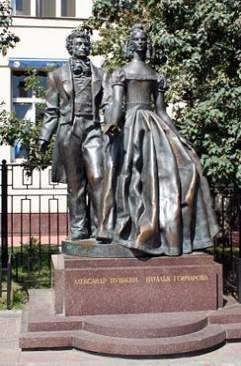 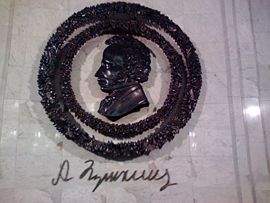 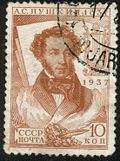 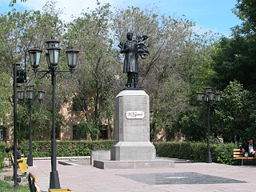 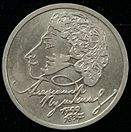 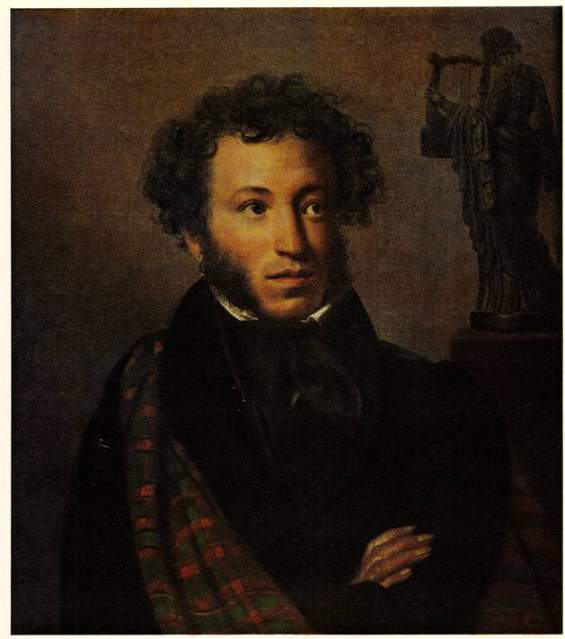 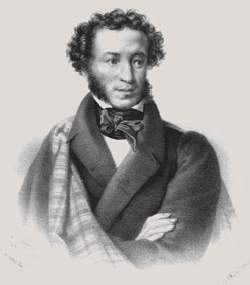 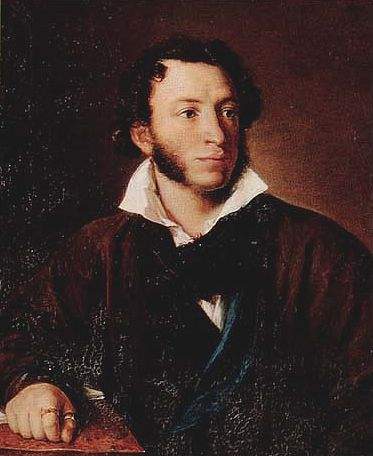 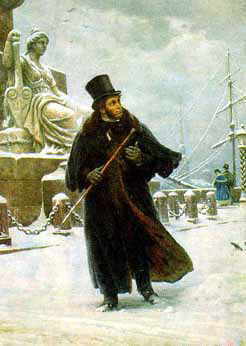 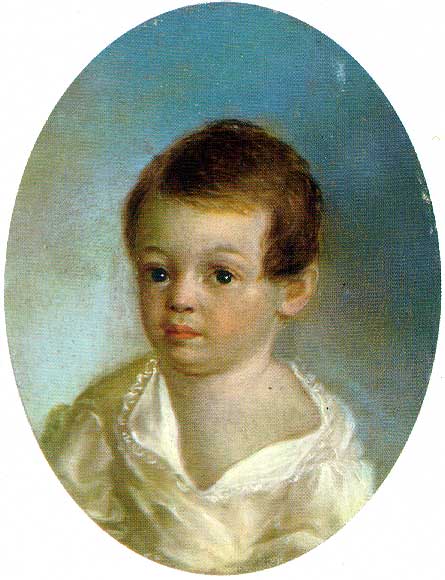 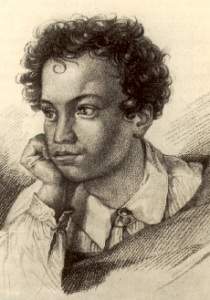 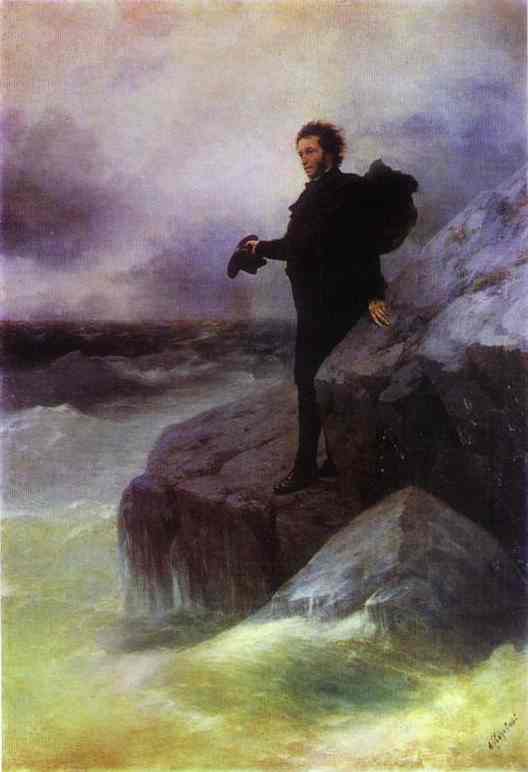 Люблю я Пушкина
                            творенья,
И это вовсе не секрет.
Его поэм, стихотворений
Прекрасней не было и нет!
С мальства его читаем
                                   сказки,
В них жар души, природы
                                   краски.
Добро цветёт в них, злоба
                                  чахнет.
В них русский дух, в них Русью пахнет!
За Пушкина Руси спасибо
От имени всего народа!
Ведь мы стихи его читаем
Как он писал – 
                         без перевода.
Спасибо за внимание!Спасибо за внимание